Physical Activity Intervention
No
Yes
Experimental Units
No
10
7
8
9
3
4
5
6
1
2
20
17
18
19
13
14
15
16
11
12
30
27
28
29
23
24
25
26
21
22
40
37
38
39
33
34
35
36
31
32
Nutrition Intervention
50
47
48
49
43
44
45
46
41
42
60
57
58
59
53
54
55
56
51
52
Yes
Detergent  Example
Detergent  #1
Detergent  #2
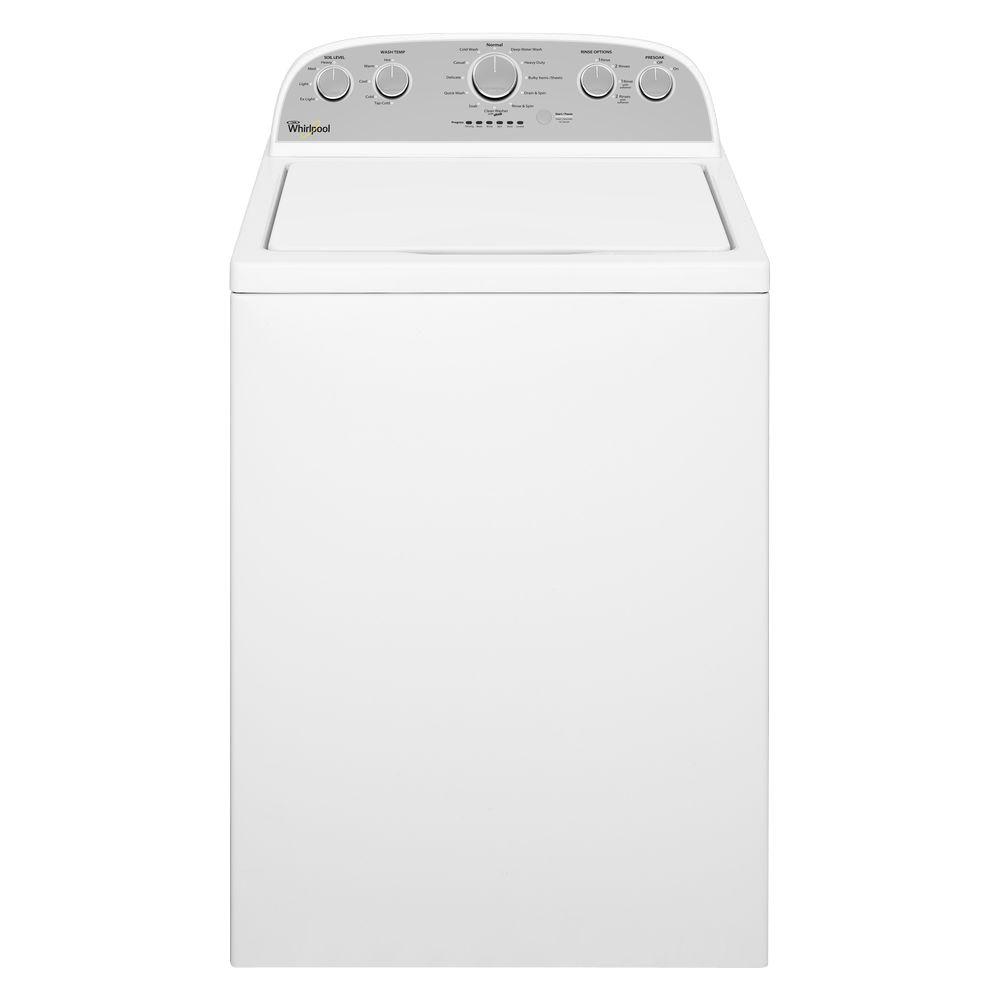 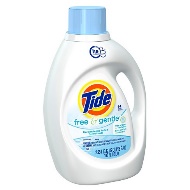 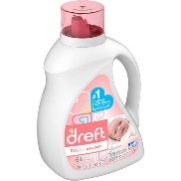 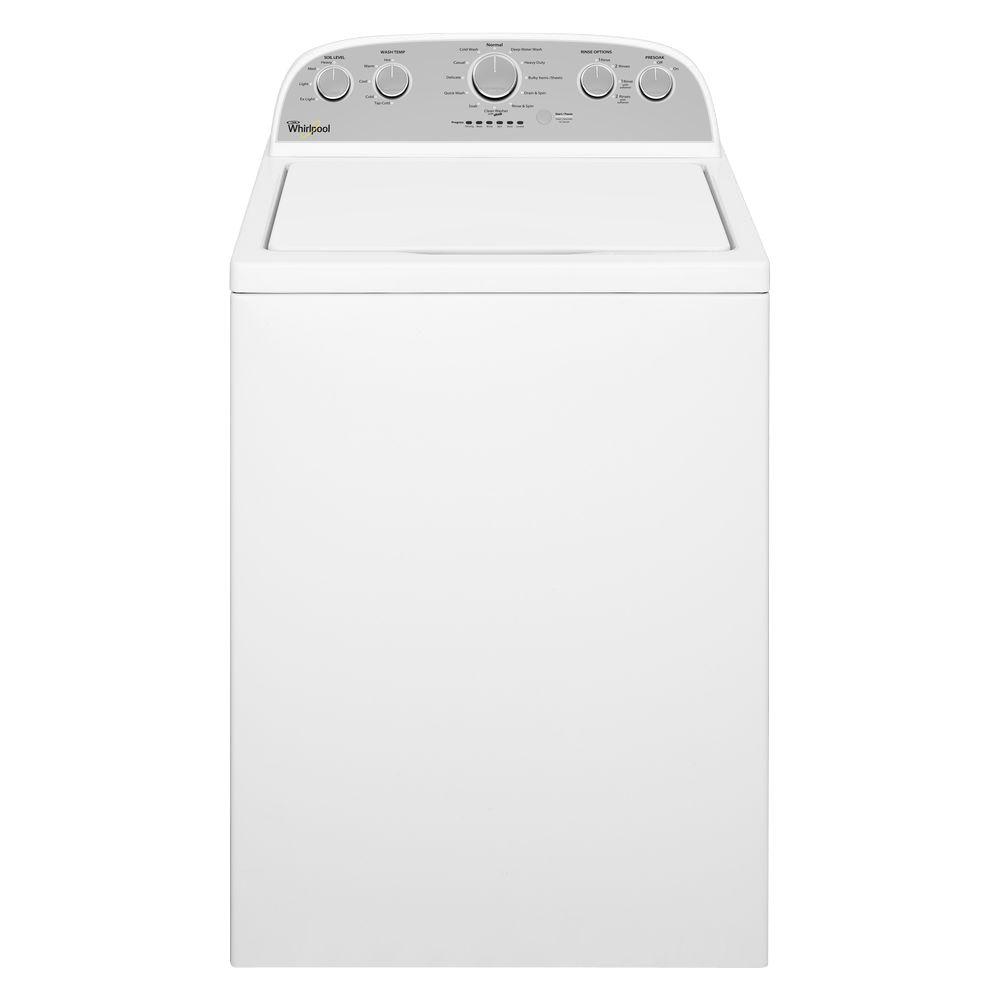 Experimental Units
9
5
10
3
1
7
4
8
6
2
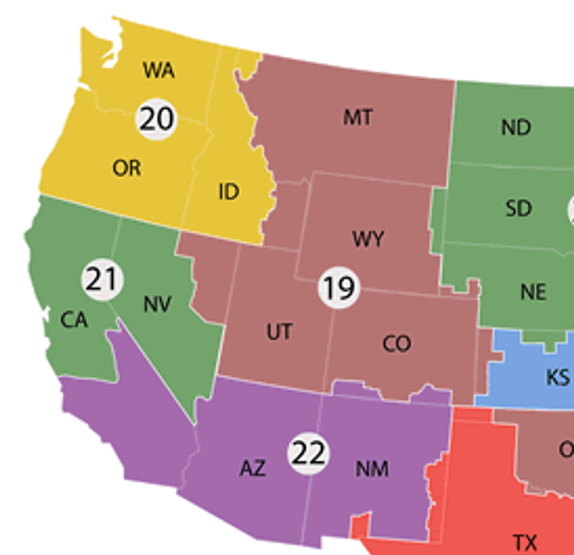 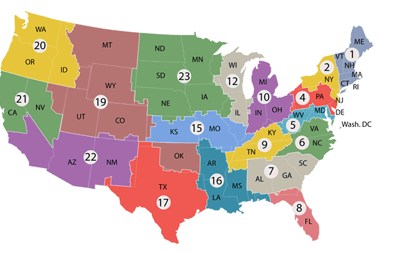 Randomly assign in Region 20
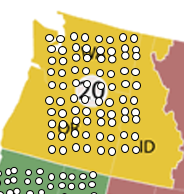 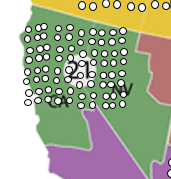 Randomly assign in Region 19
Randomly assign in Region 21
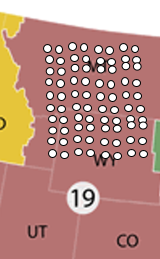 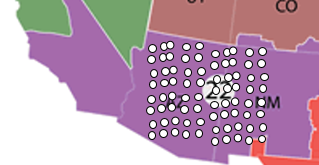 Randomly assign in Region 22
Memory  Example
Treatment #1
Treatment  #2
Experimental Units
7 : Age 43
2 : Age 28
10 : Age 58
3 : Age 32
6 : Age 35
8 : Age 50
5 : Age 32
1 : Age 23
4 : Age 25
9: Age 60
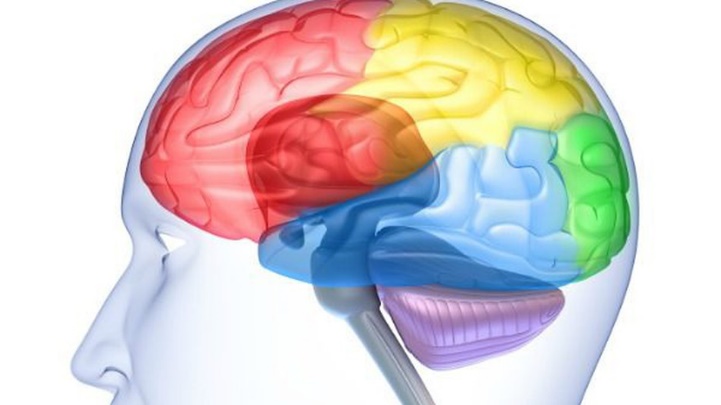